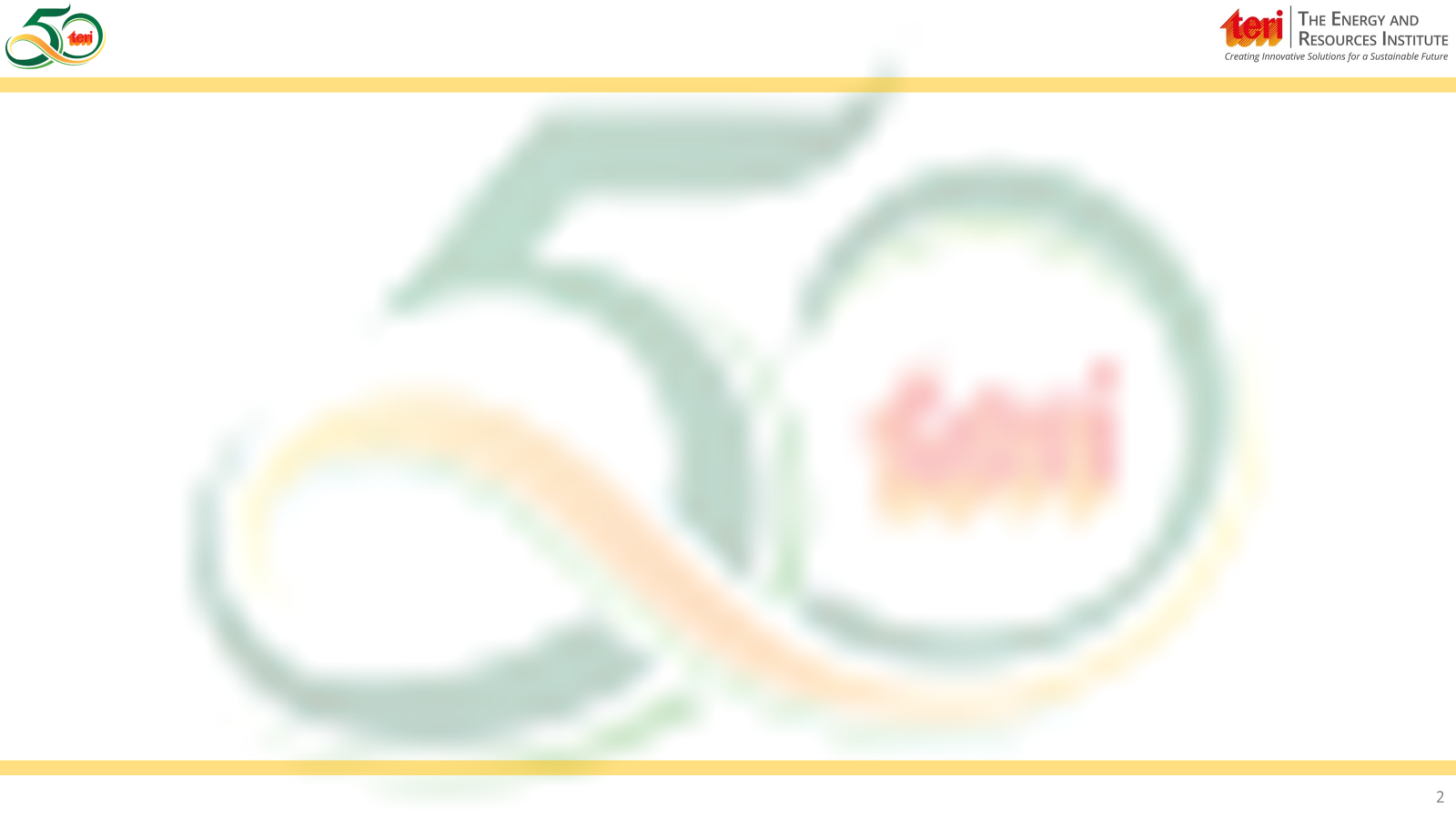 Module 2: Basics of Geographic Information System
Prepared By: Ms Afrin Zaidi, Ms Prisha PareekMr. Sayanta Ghosh
1
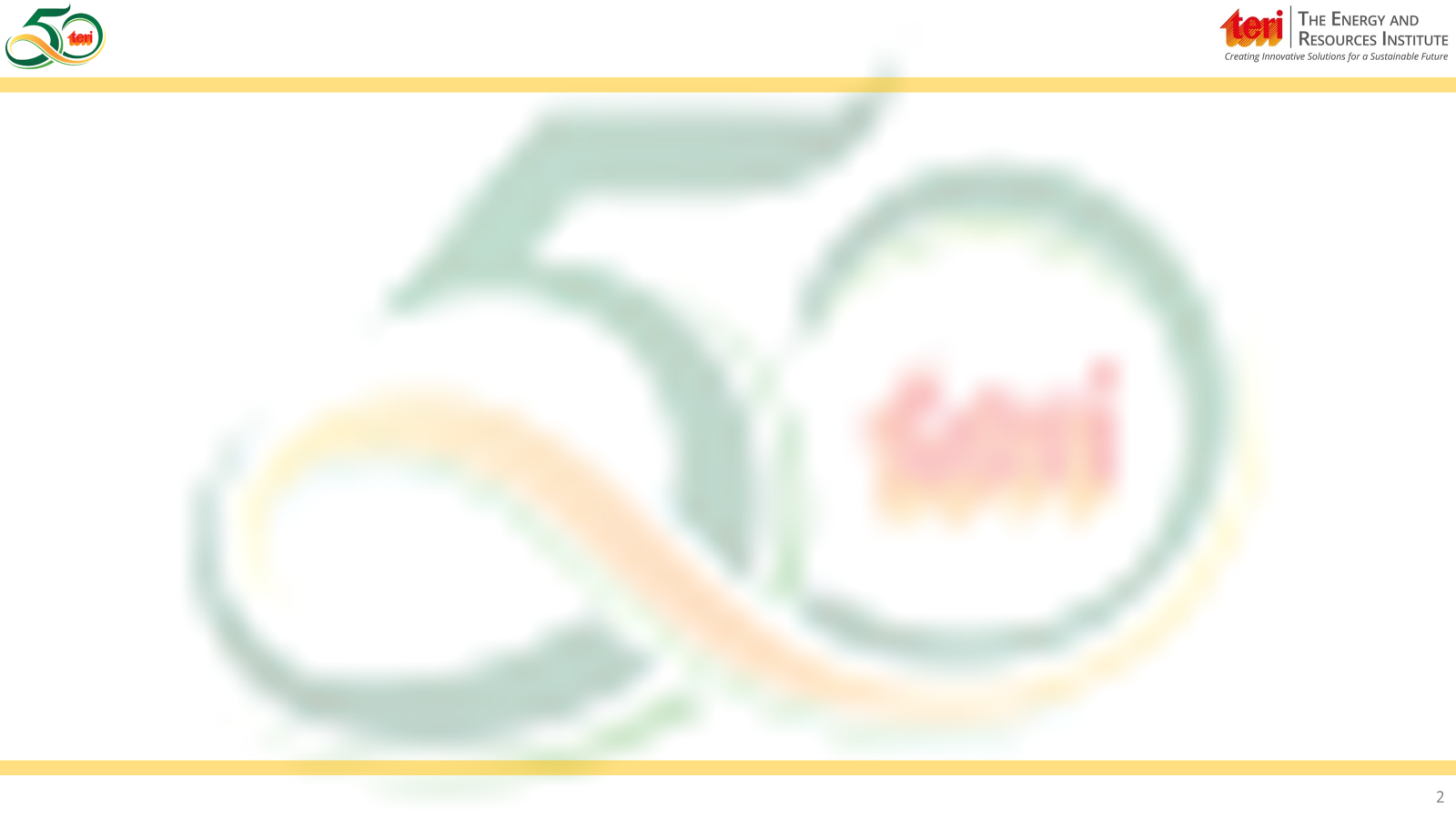 Table of Content:
Introduction to GIS
Examples of Real – life Application
 Elements of GIS
Components of GIS
A List of Commercial and Free and Open-Source GIS Software
Types of Spatial Data, Working with Raster and Vector Data
Applications of GIS
Demonstration of an Open-source Software - QGIS
Additional Resources
2
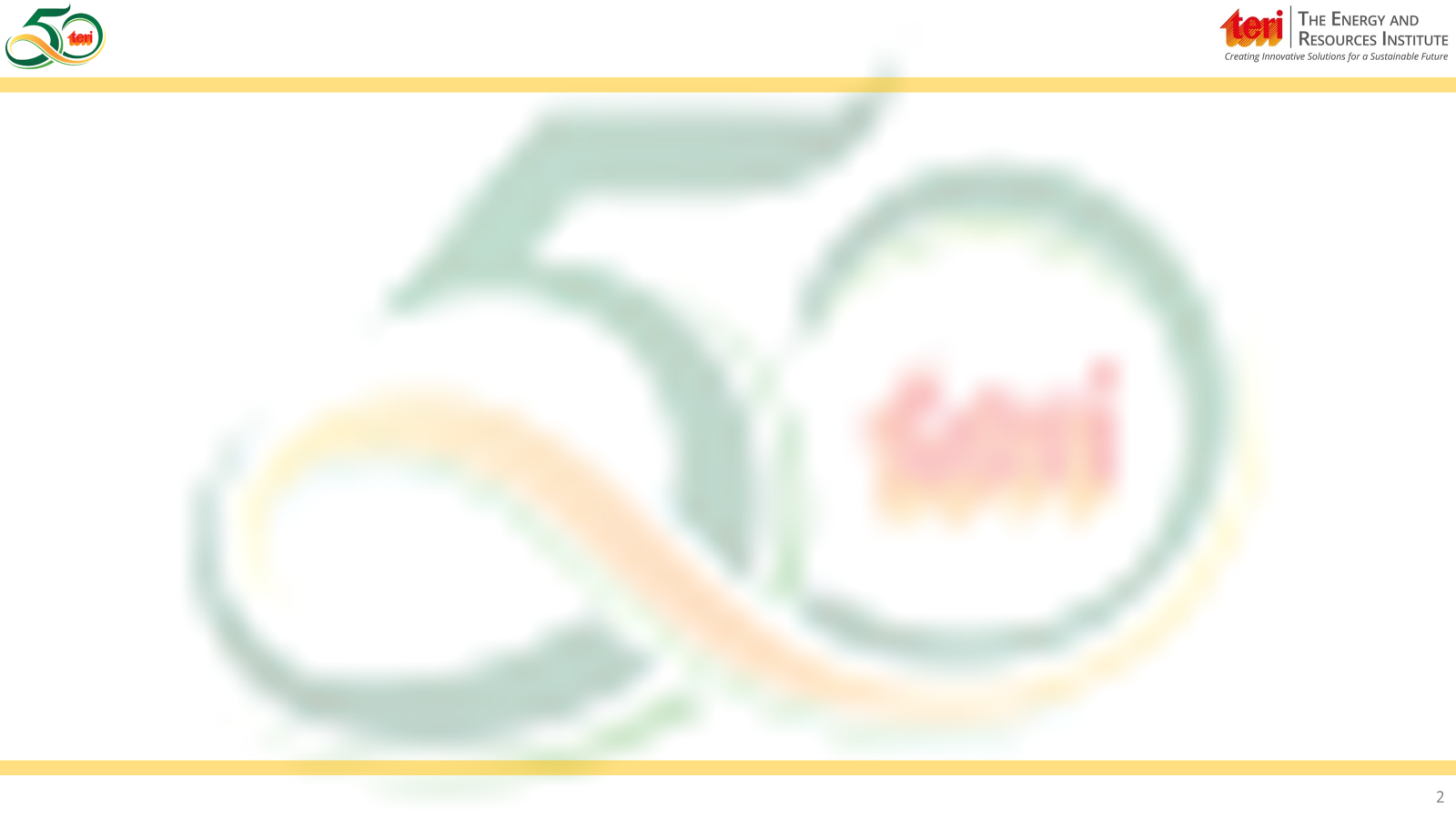 Introduction to GIS
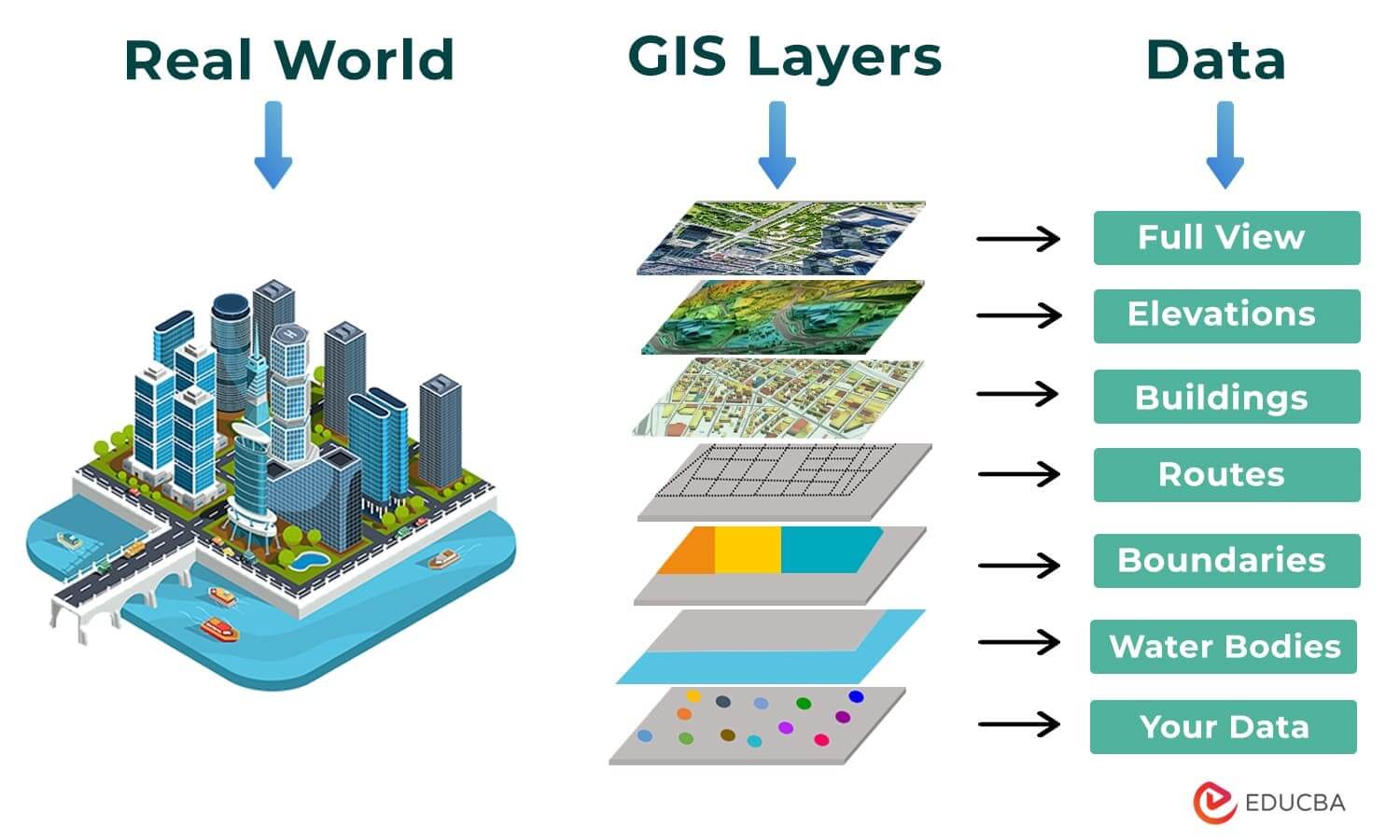 GIS (Geographic Information System) is a framework for
Gathering
Managing
Analyzing
Manipulating
data related to geographic locations on Earth's surface.
It helps visualize, interpret, and understand patterns, relationships, and trends in data through maps and 3D models.
3
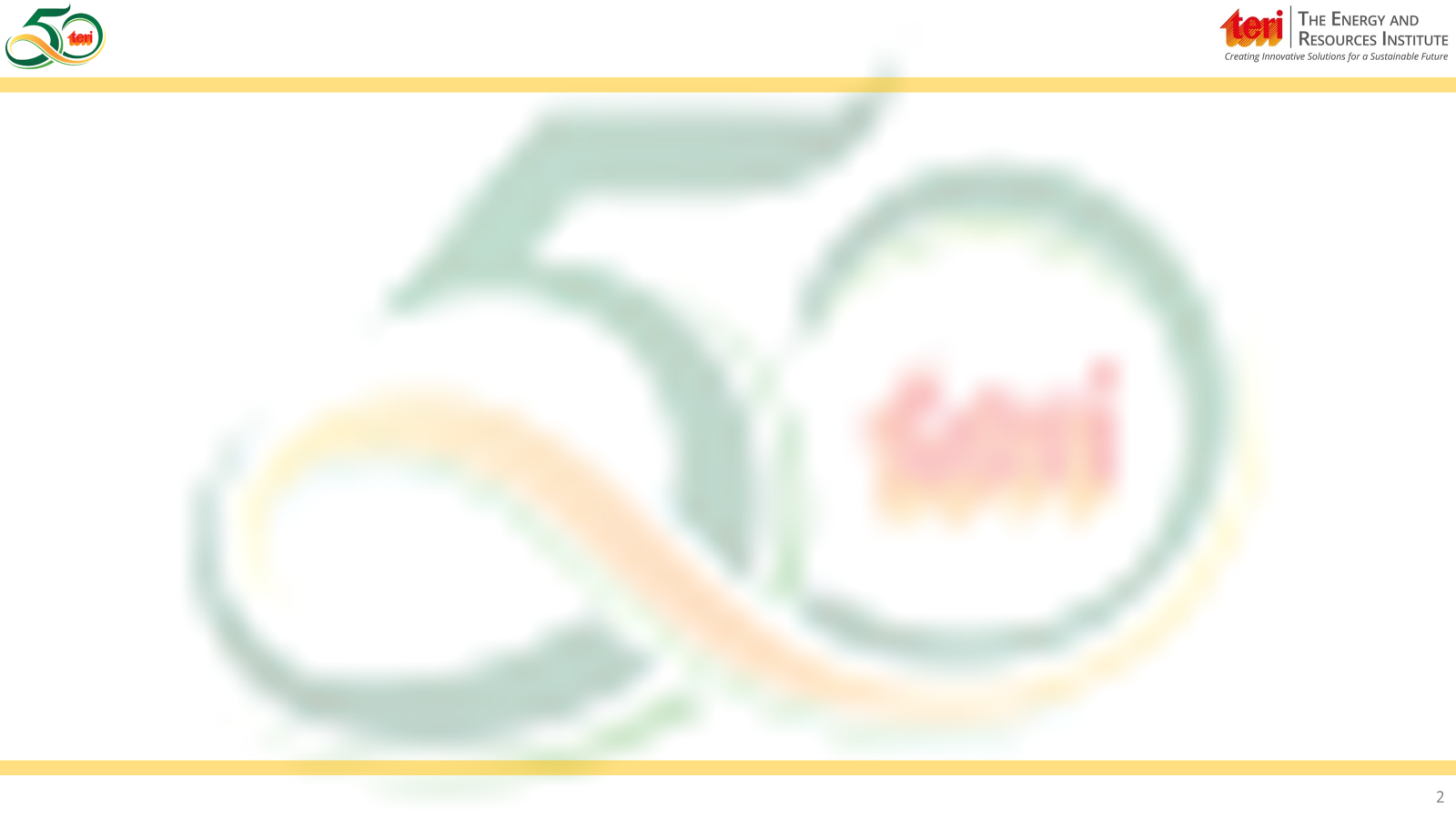 Examples of Real – life Application
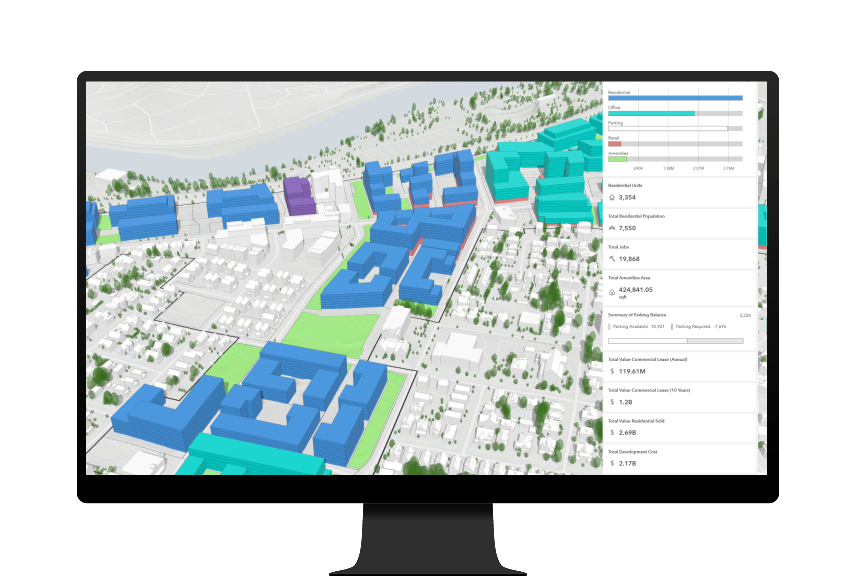 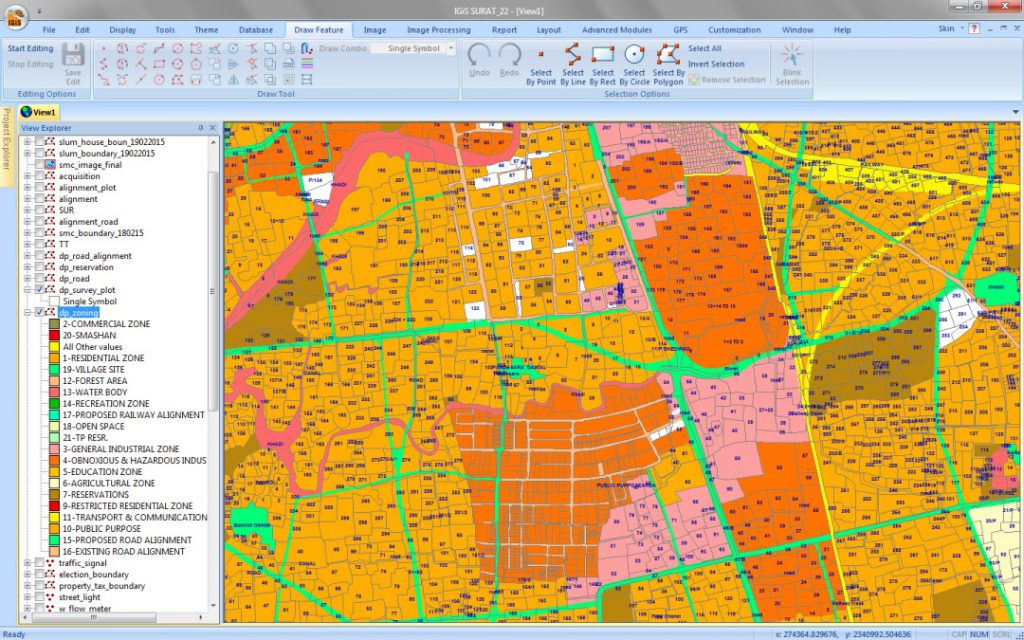 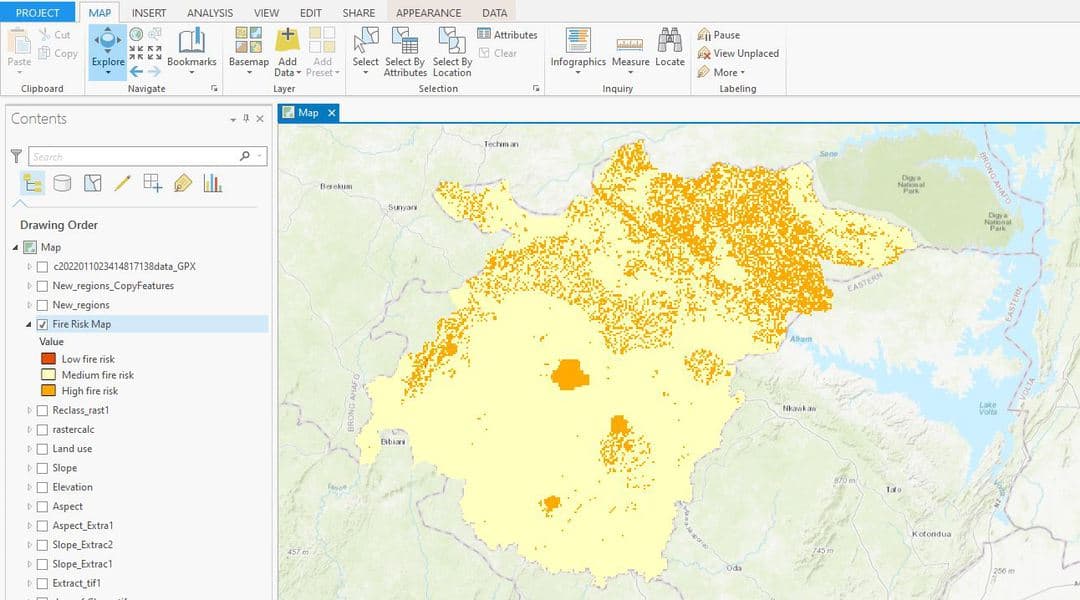 Urban Planning – Zoning, infrastructure design
Disaster Management – Flood prediction, evacuation planning
Transportation – Traffic analysis, route planning
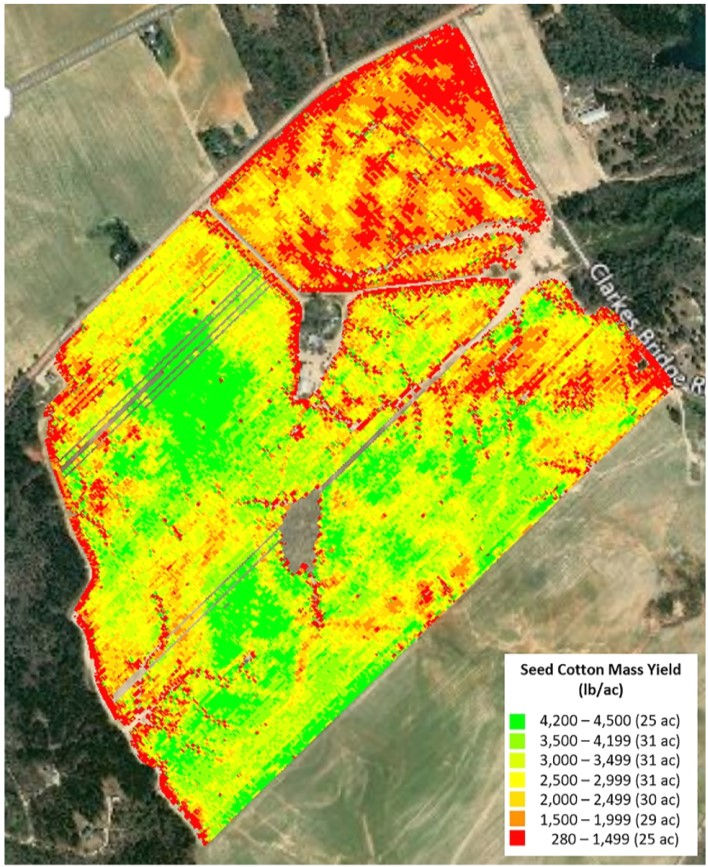 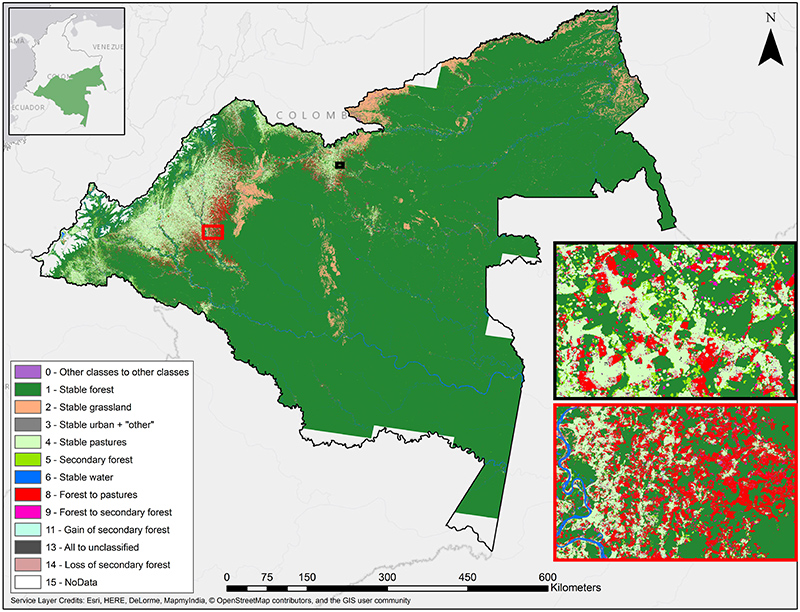 Agriculture – Crop monitoring, soil analysis
Environmental Management – Deforestation tracking, pollution control
4
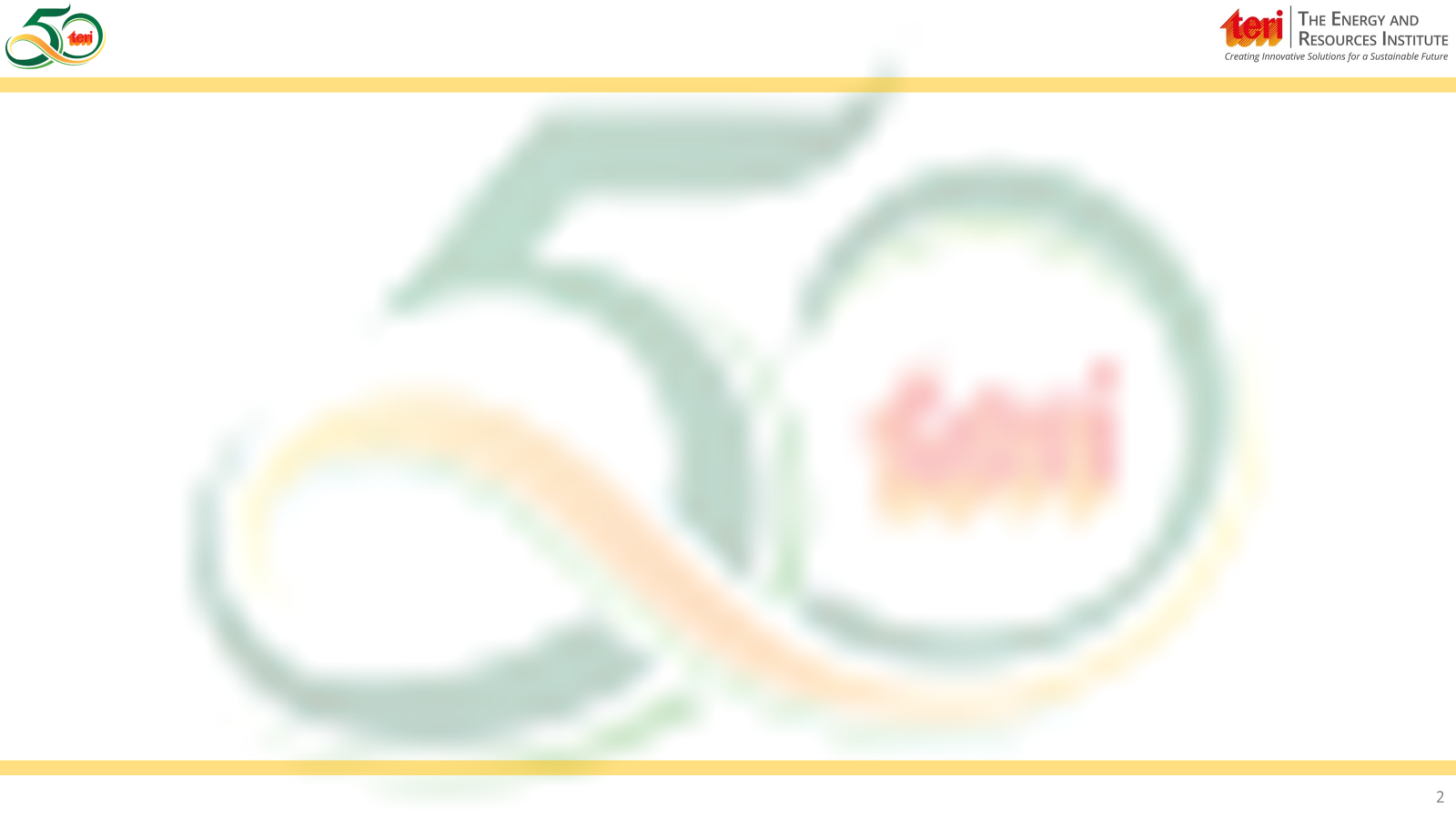 Elements of GIS
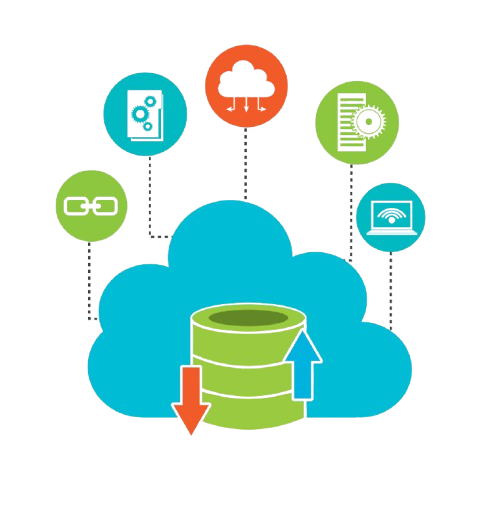 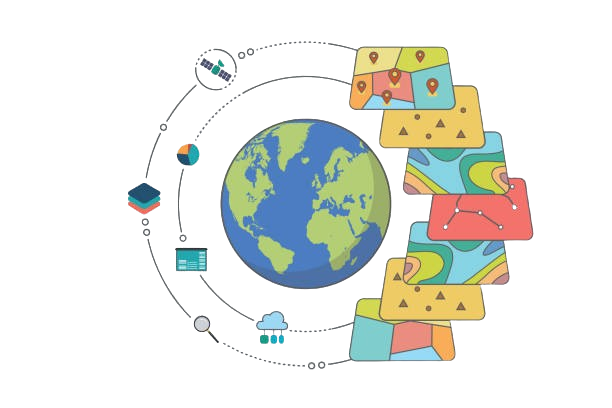 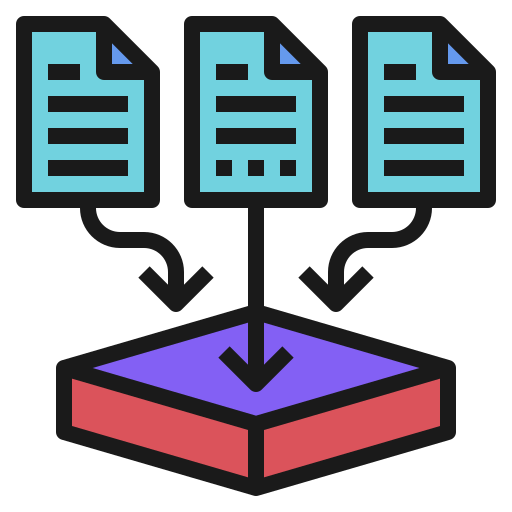 Geospatial Data
Data Acquisition
Data Management
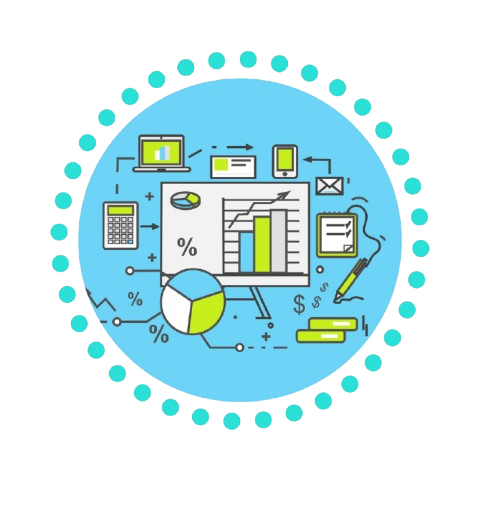 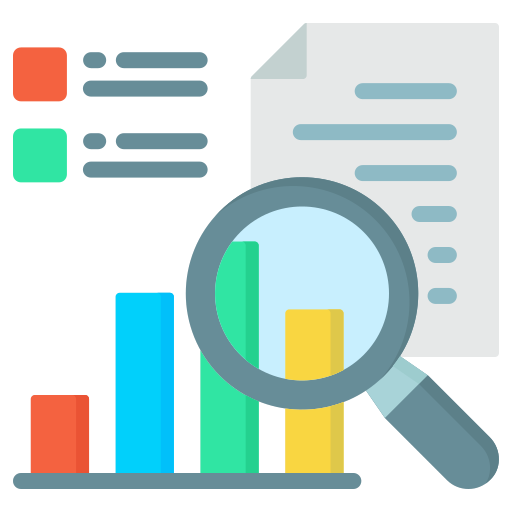 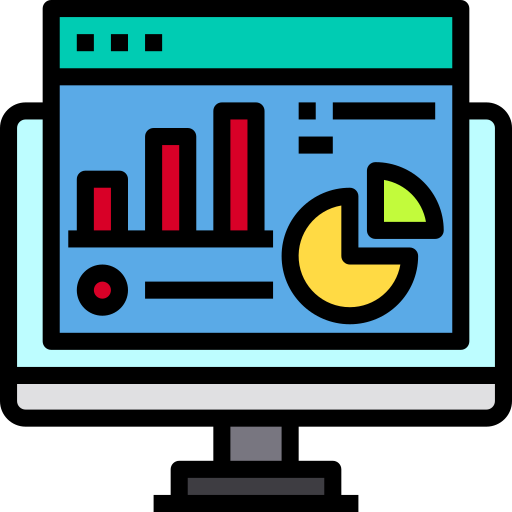 Data Exploration
Data Analysis
Data Visualization
5
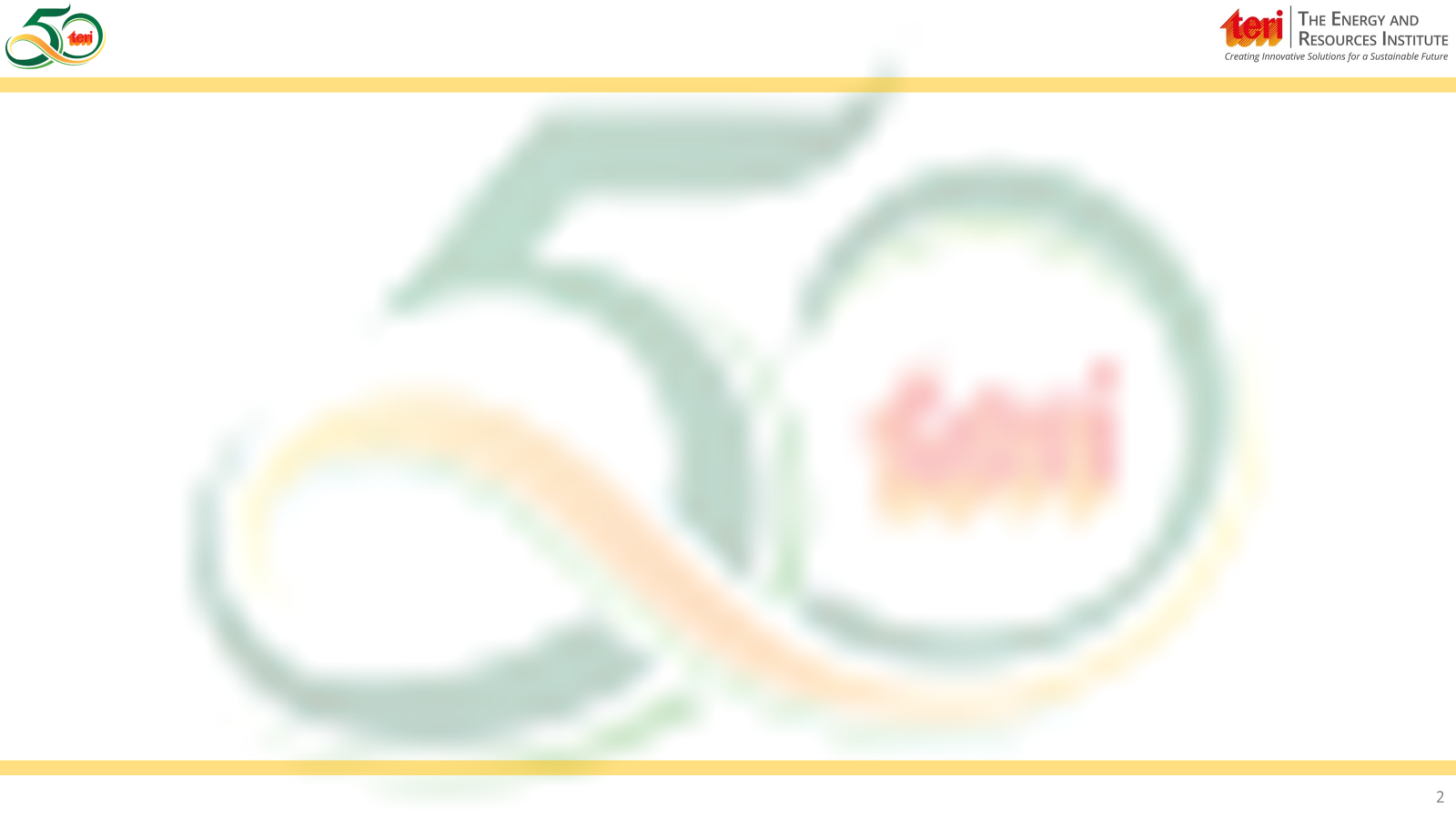 GIS hardware includes computers for processing, storing, and managing data; printers and plotters for reports and maps; digitizers and scanners for spatial data; and GPS and mobile devices for fieldwork.
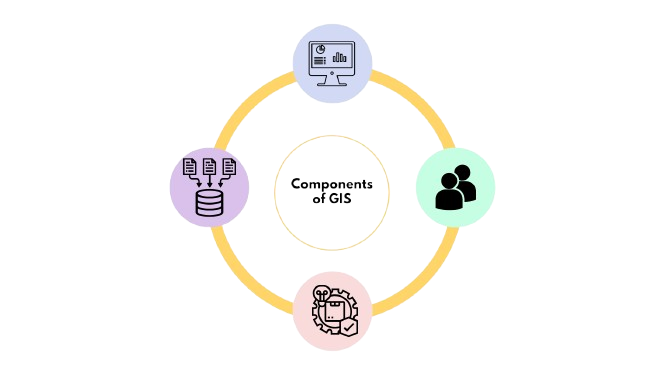 Components of GIS
GIS software, either commercial or open source, includes programs and applications to be executed by a computer for data management, data analysis, data display, and other tasks.
HARDWARE
GIS professionals define the purpose and objectives for using GIS and interpret and present the results.
SOFTWARE
PEOPLE
GIS operations has GIS Data as its foundation, including
• spatial data (e.g., geographic features, locations) and
• attribute data (e.g., characteristics, and attributes
associated with spatial data)
DATA
6
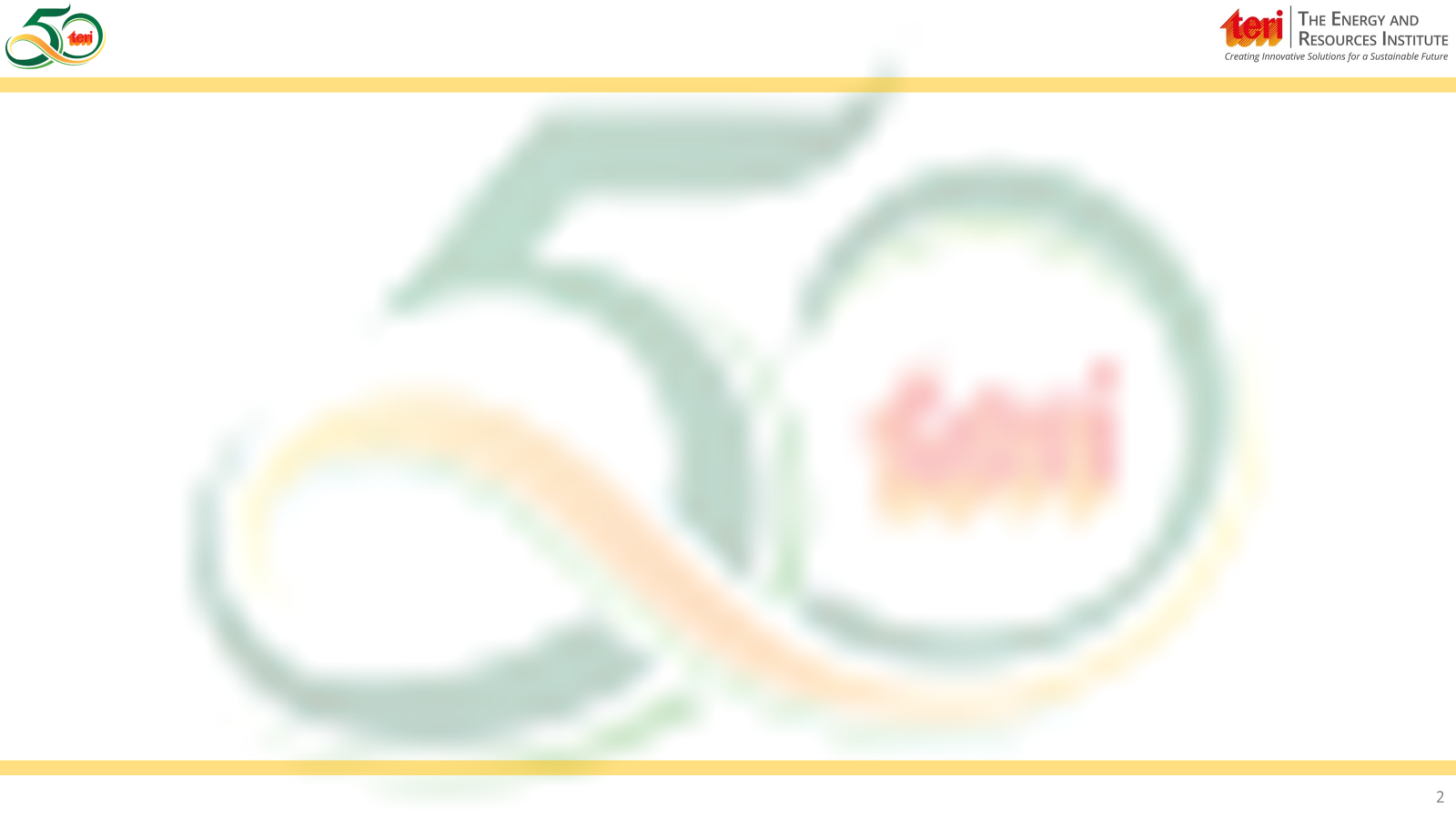 A List of Commercial and Free and Open-Source GIS Software
7
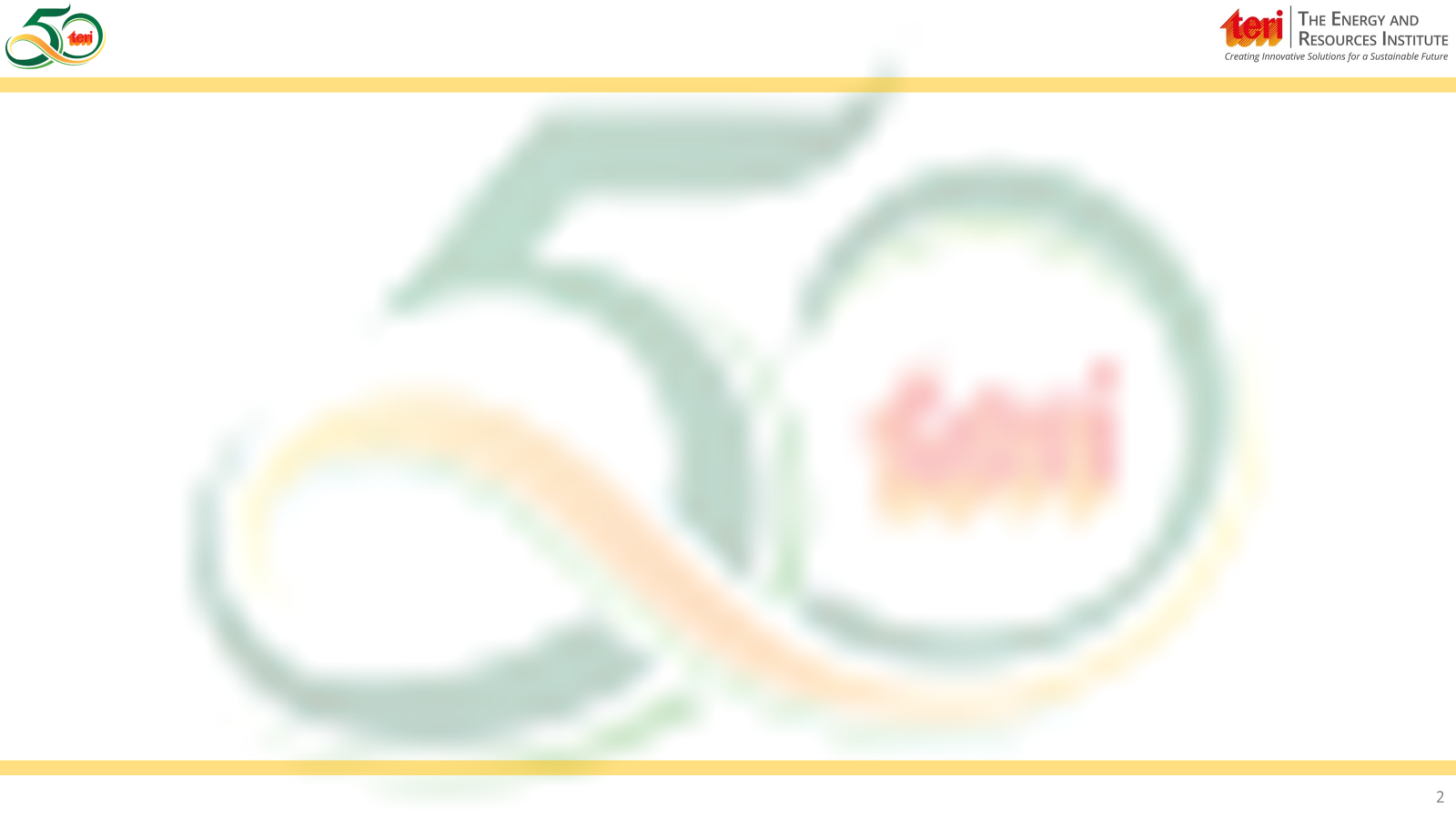 Types of Spatial Data, Working with Raster and Vector Data
The vector data model uses points, lines, and polygons to represent spatial features with a clear spatial location and boundary such as streams, land parcels, and vegetation stands. Each feature is assigned an ID so that it can be associated with its attributes.
The raster data model uses a grid and grid cells to represent spatial features: point features are represented by single cells, line features by sequences of neighboring cells, and polygon features by collections of contiguous cells. The cell value corresponds to the attribute of the spatial feature at the cell location. Raster data are ideal for continuous features such as elevation and precipitation
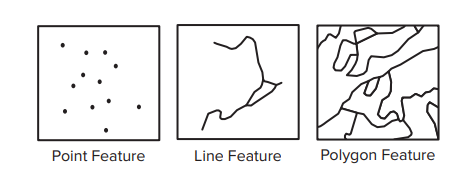 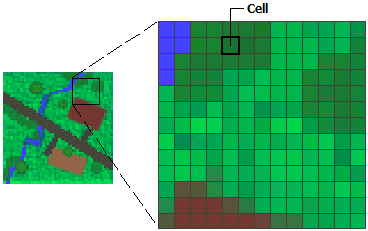 8
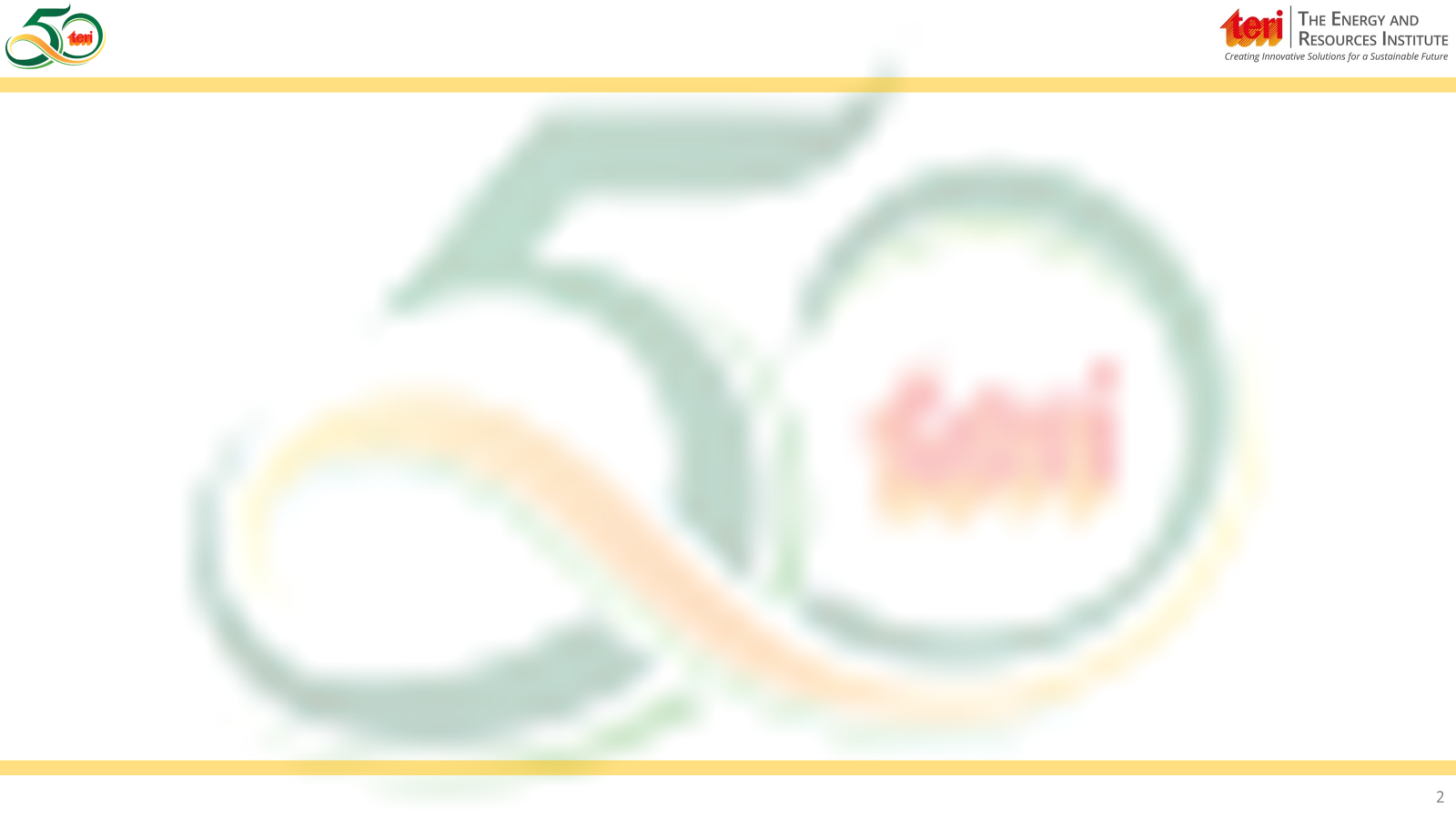 Applications of GIS
Create 3D models
View Imagery
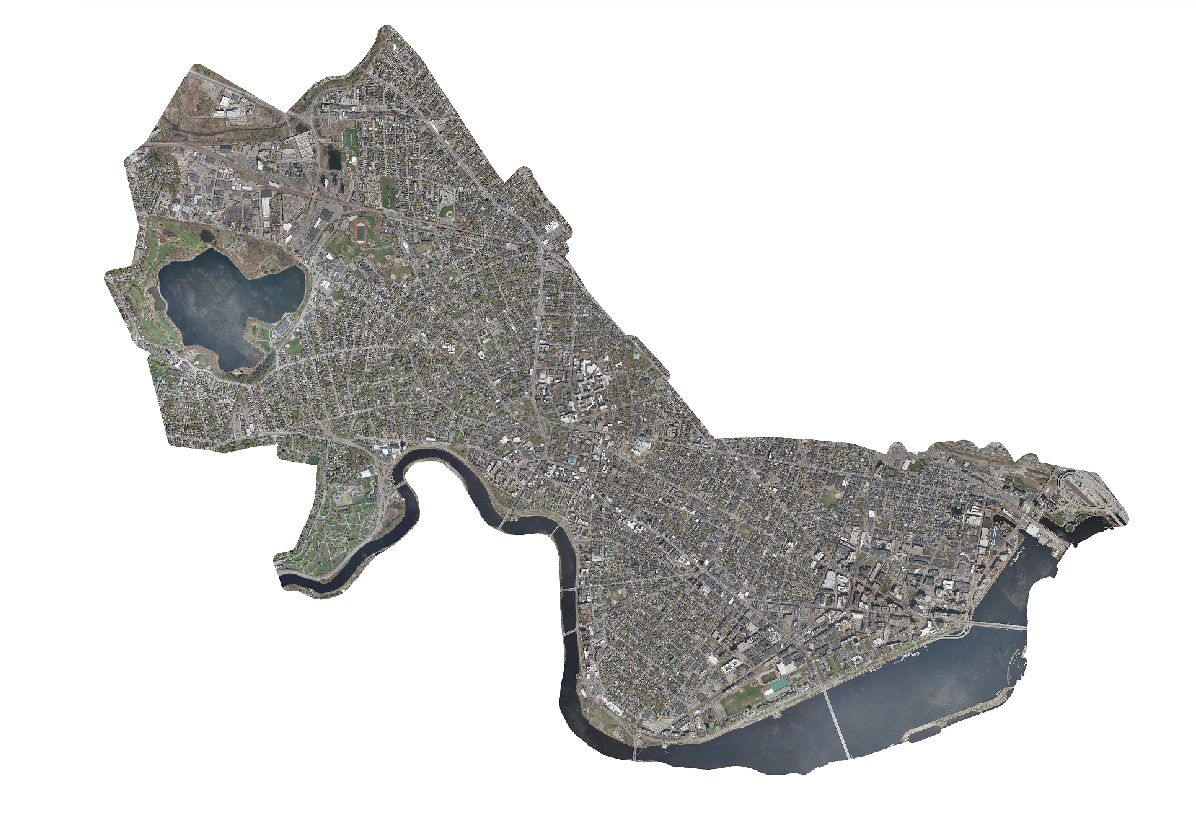 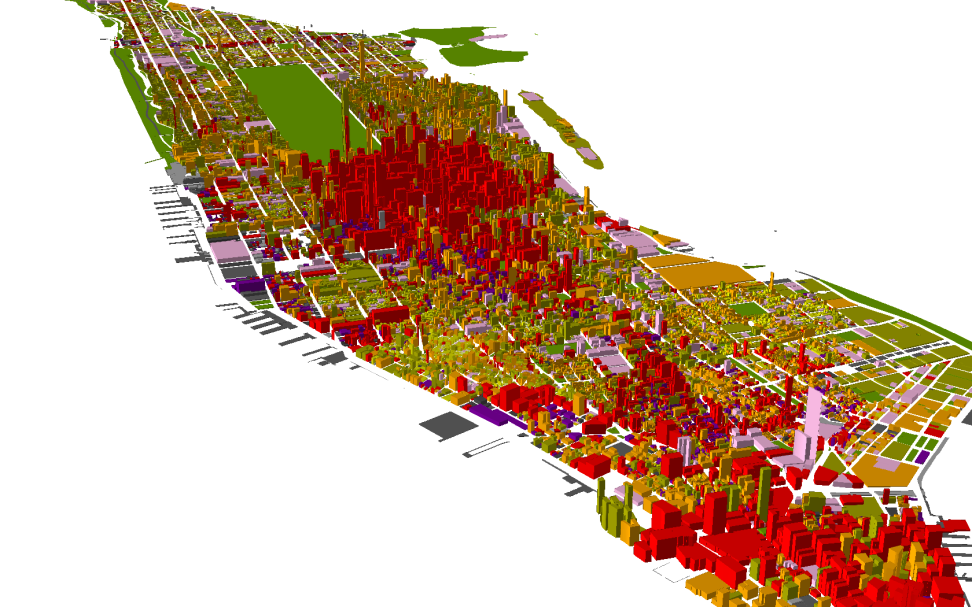 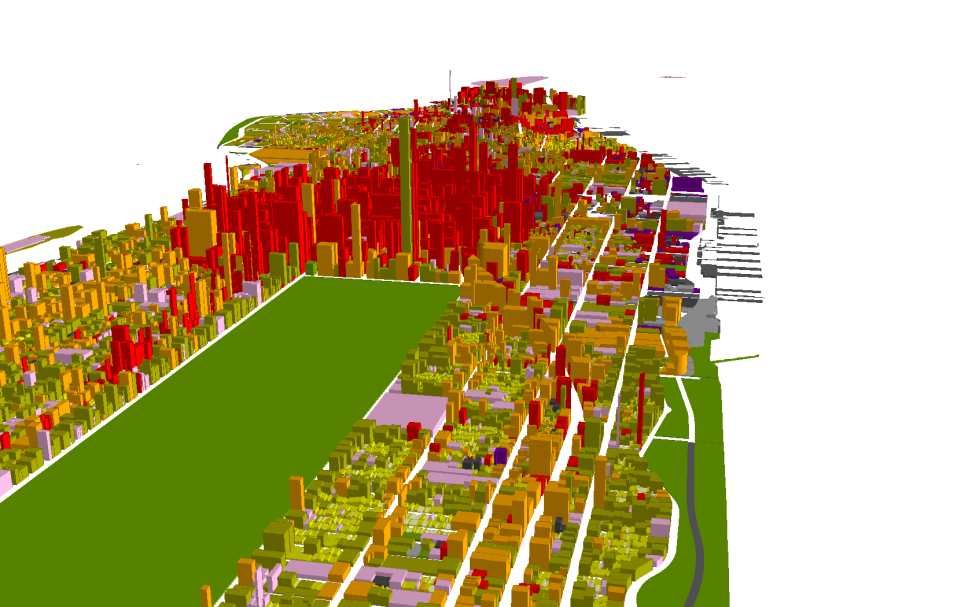 City of Cambridge Aerial Photograph, April 2010
9
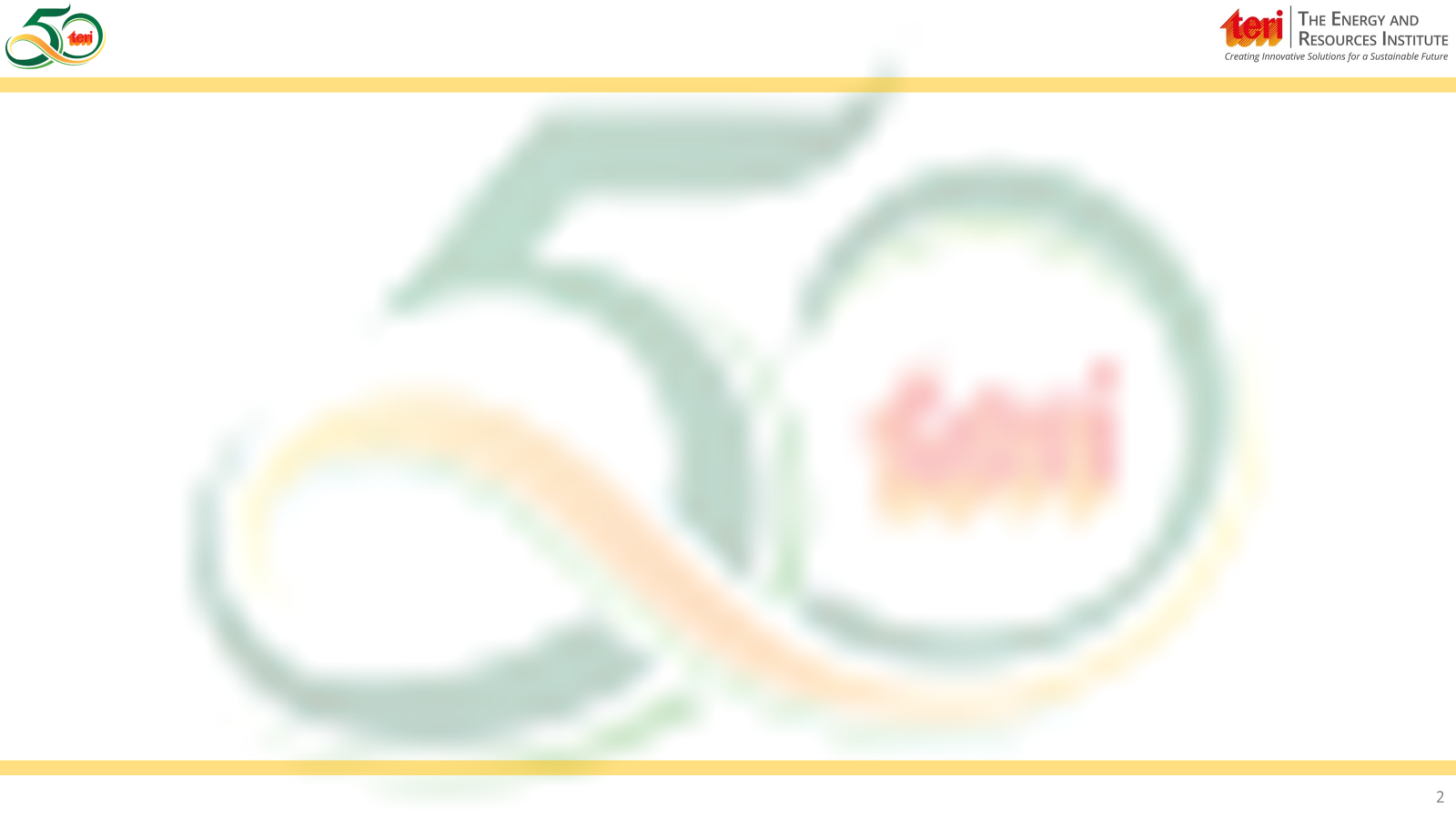 Applications of GIS
Conduct Analysis
Create Maps
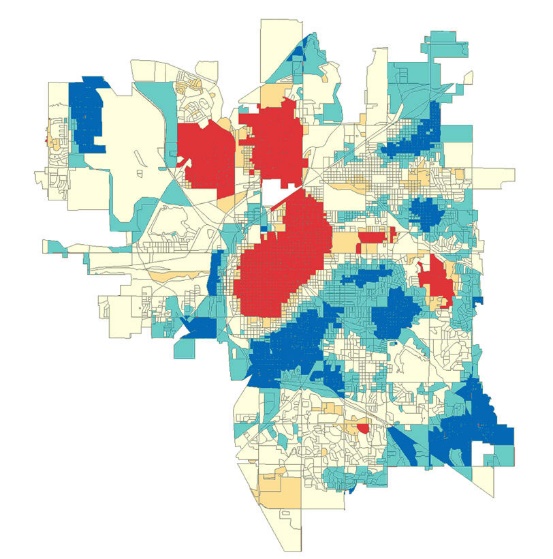 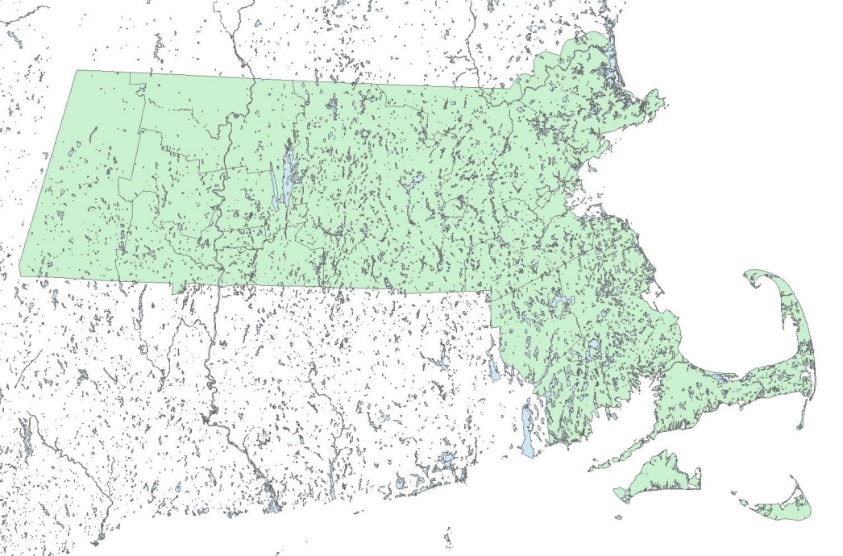 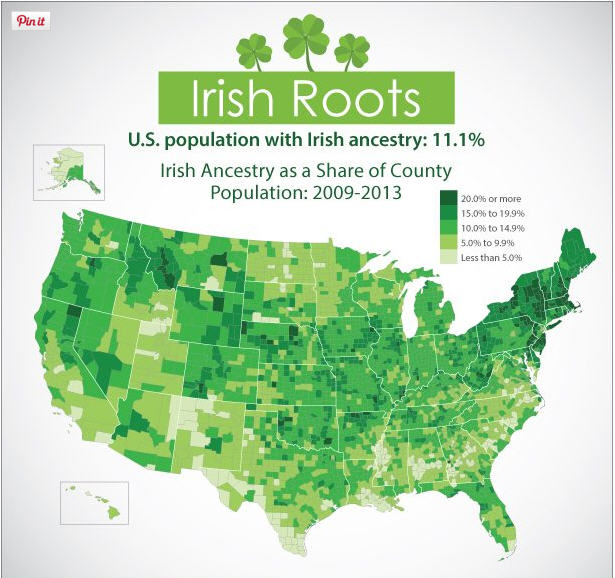 Analyze values (Spatial Statistics)
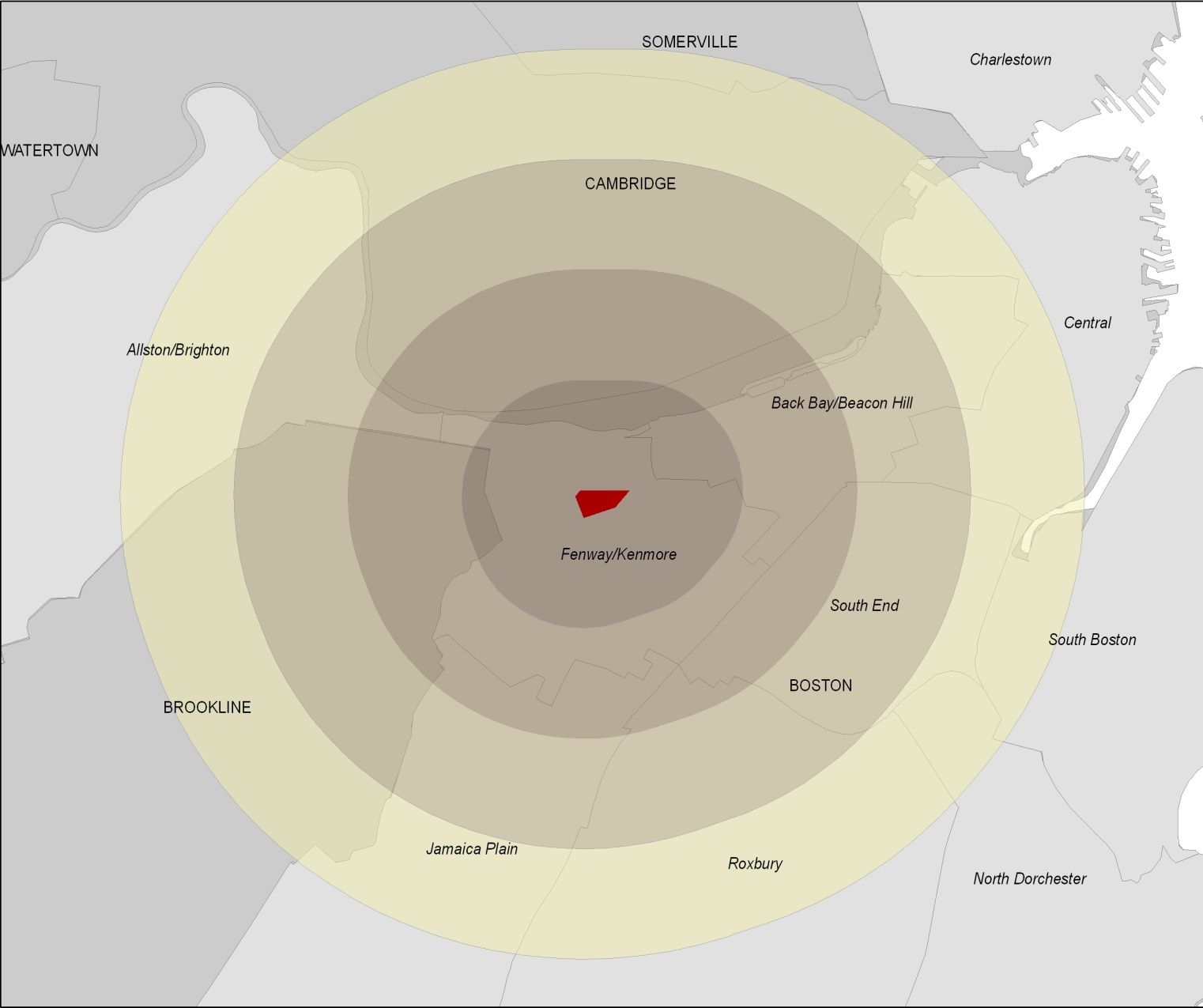 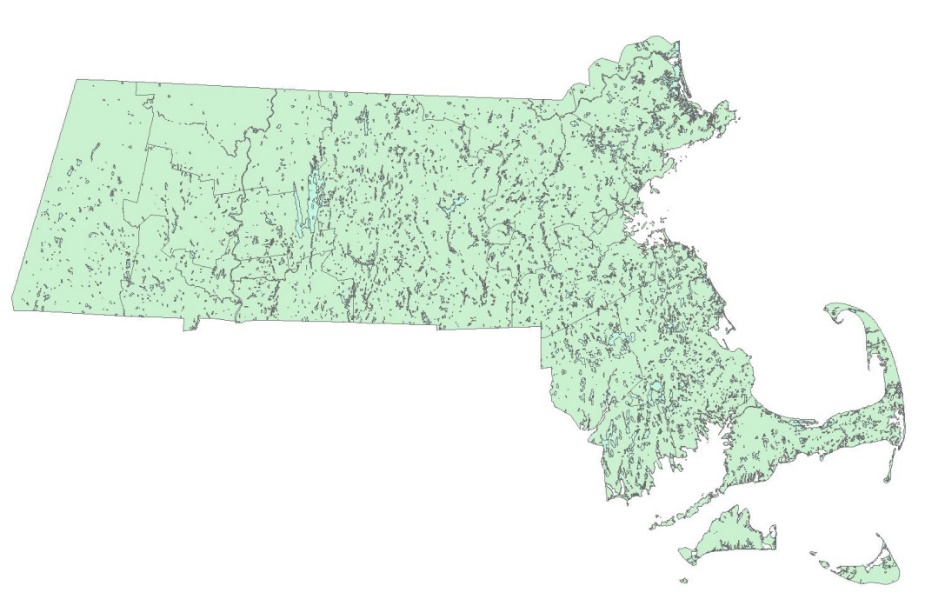 Create data (Buffer tool)
Edit geometry (Clip tool)
Courtesy of US Census. Image is in the public domain.
Crime hotspots © Scott & Warmerdam
10
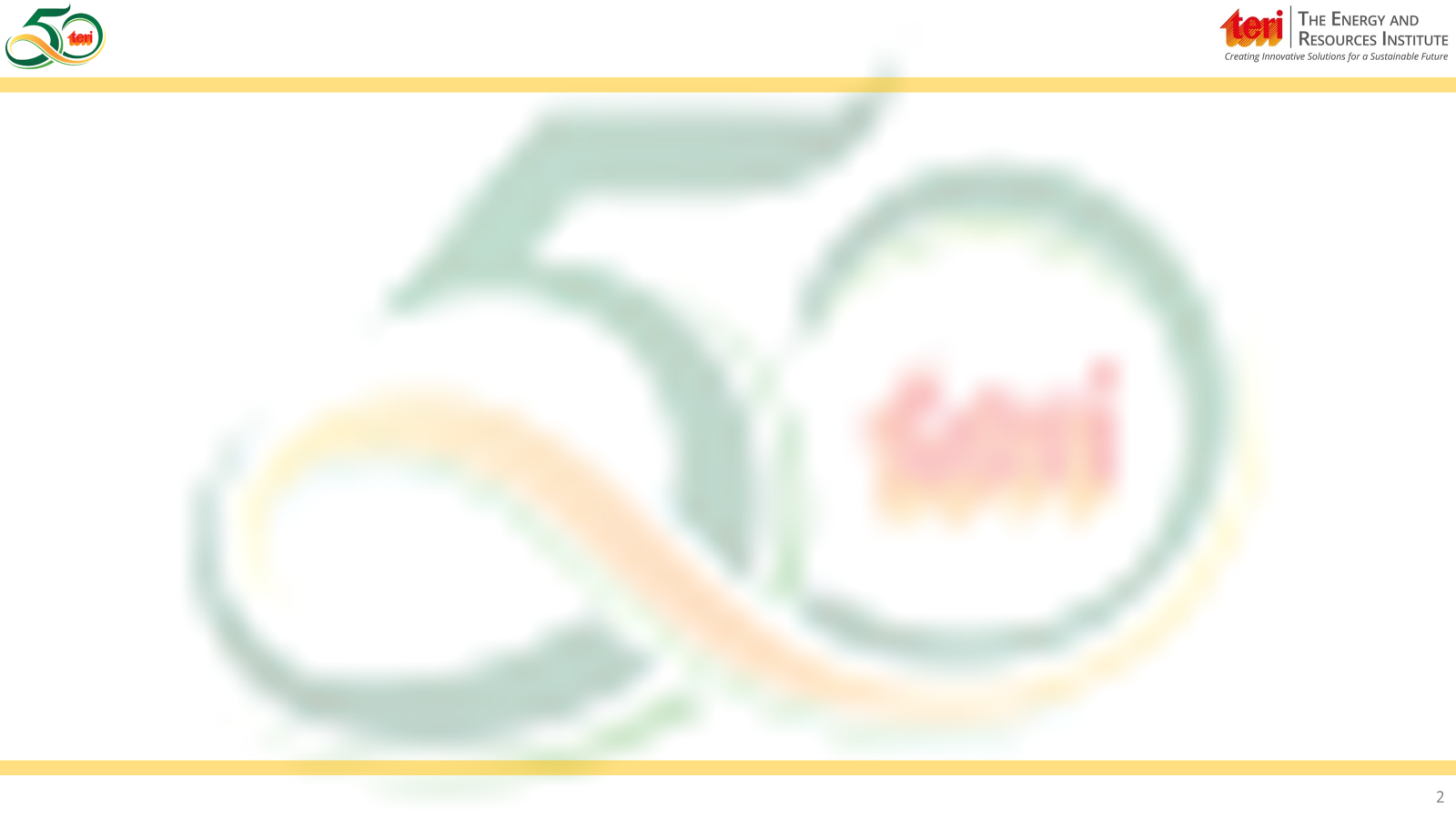 Demonstration of an Open-source Software - QGIS
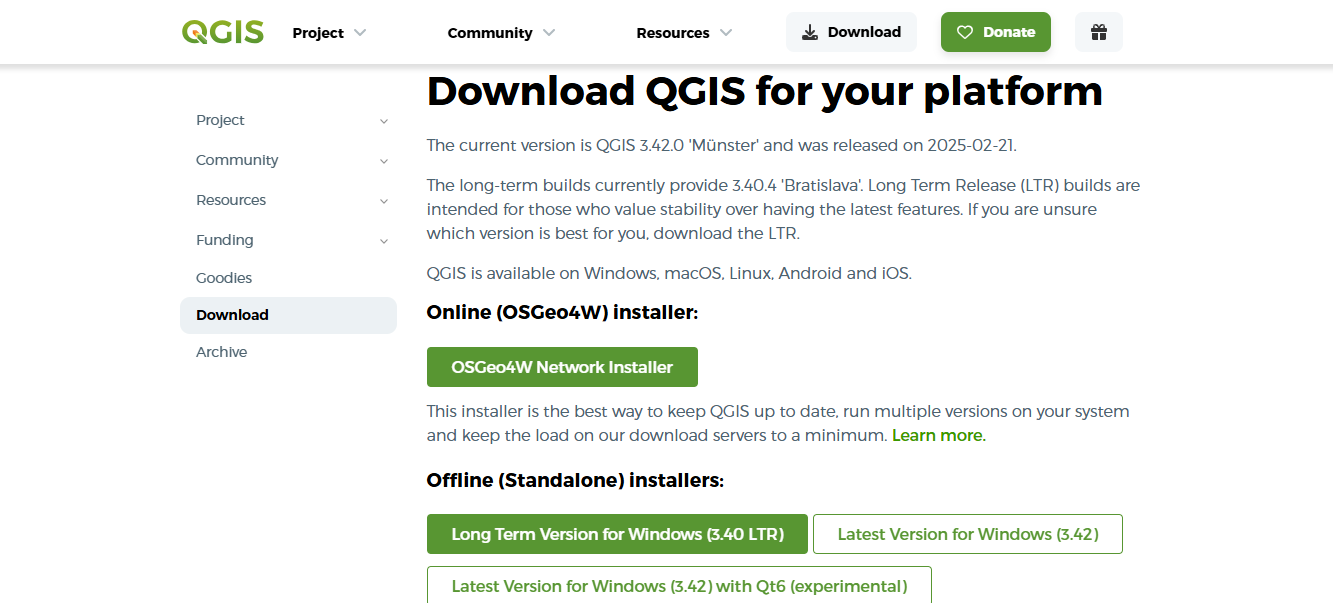 Step 1: Download the standalone offline version of QGIS
Step 2: Once Downloaded, Hit the run button to start the installation process and follow the prompts. There is no need to install the data sets suggested by QGIS.
11
https://qgis.org/download/
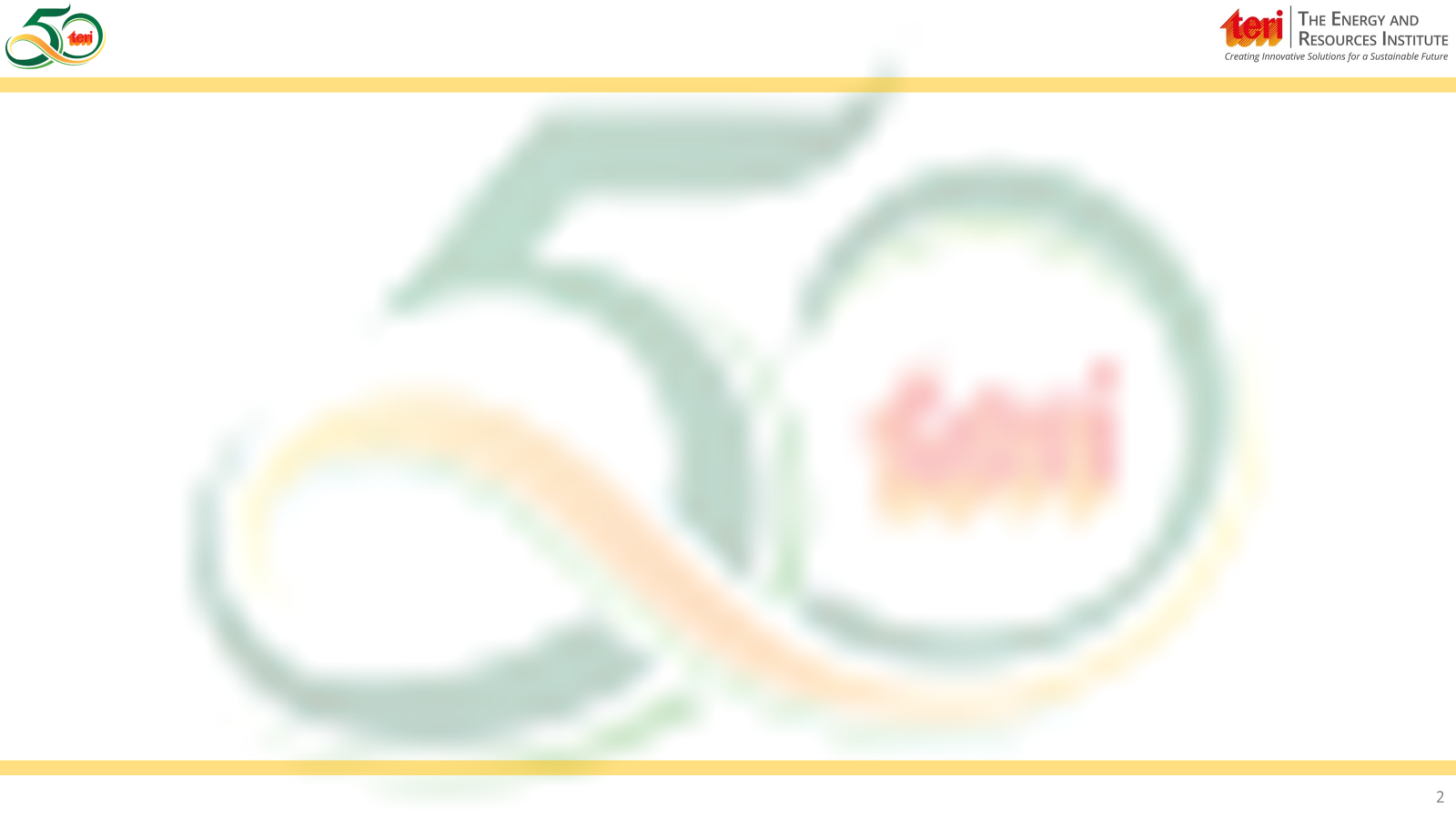 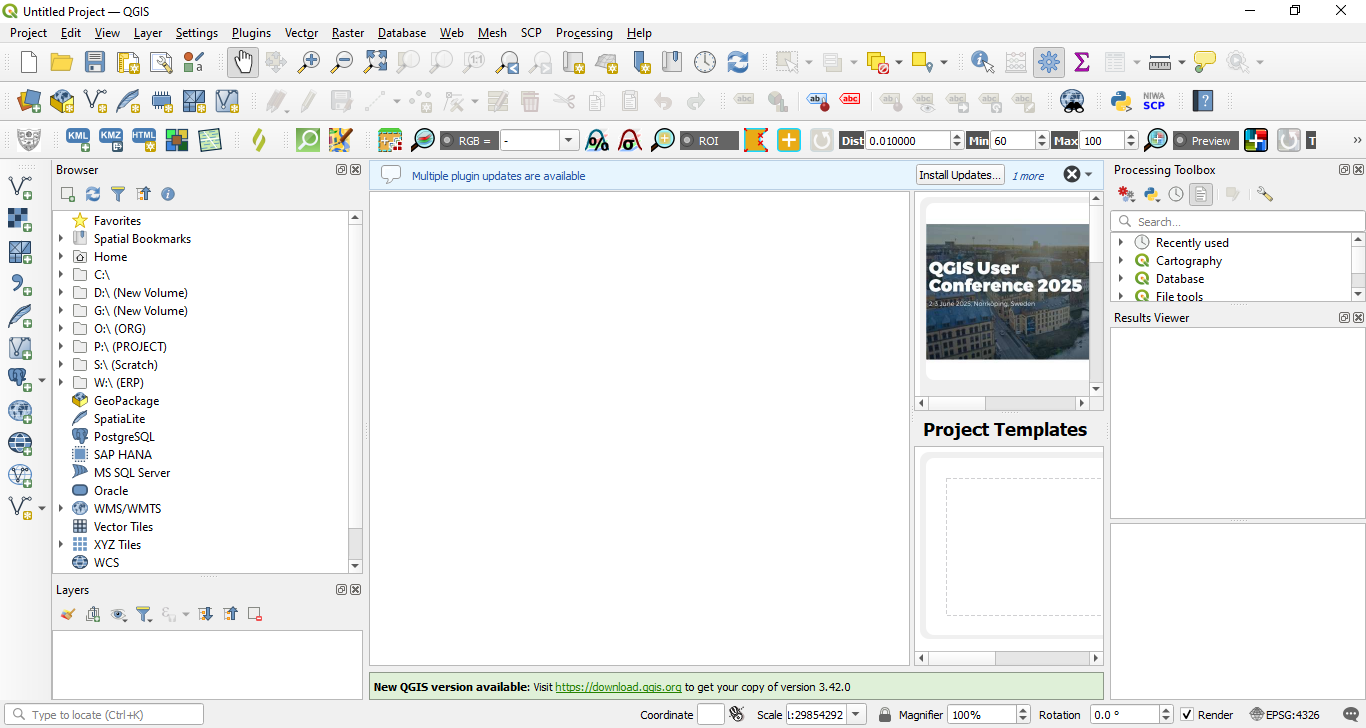 The elements Identified in the figure are:

Layers List / Browser Panel

Toolbars

Map canvas

Status bar

Side Toolbar

Locator bar
2
1
3
5
4
6
12
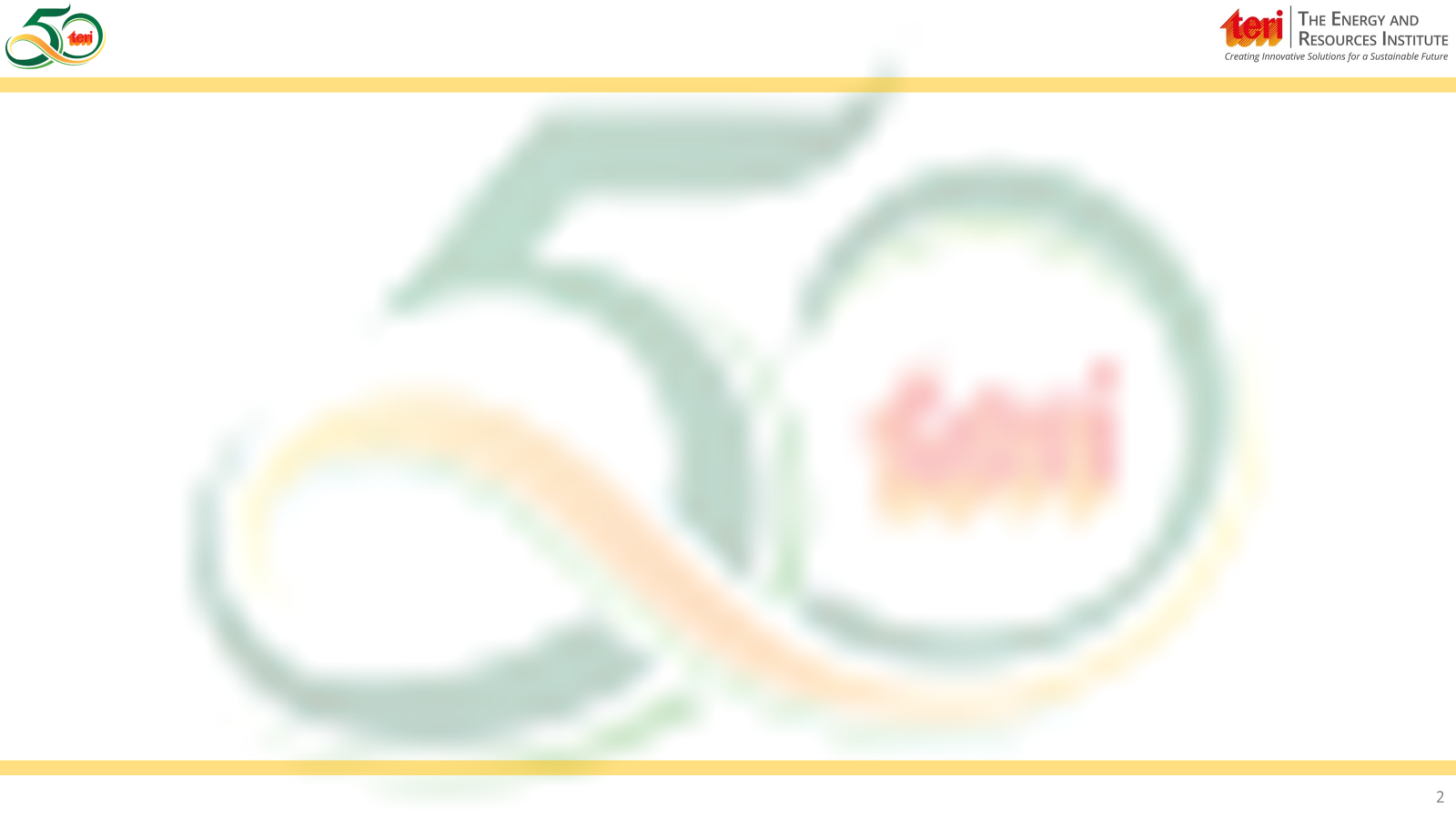 Key Functions
File
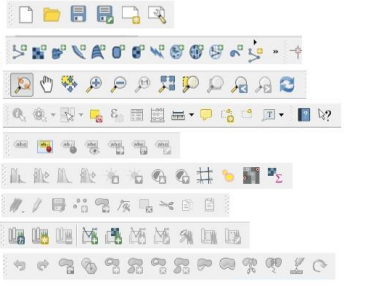 Manage Layers (Vertical)
Map Navigation
Attributes
Label
Raster
Editing/Digitizing
GRASS Plugin
Advanced Digitization
13
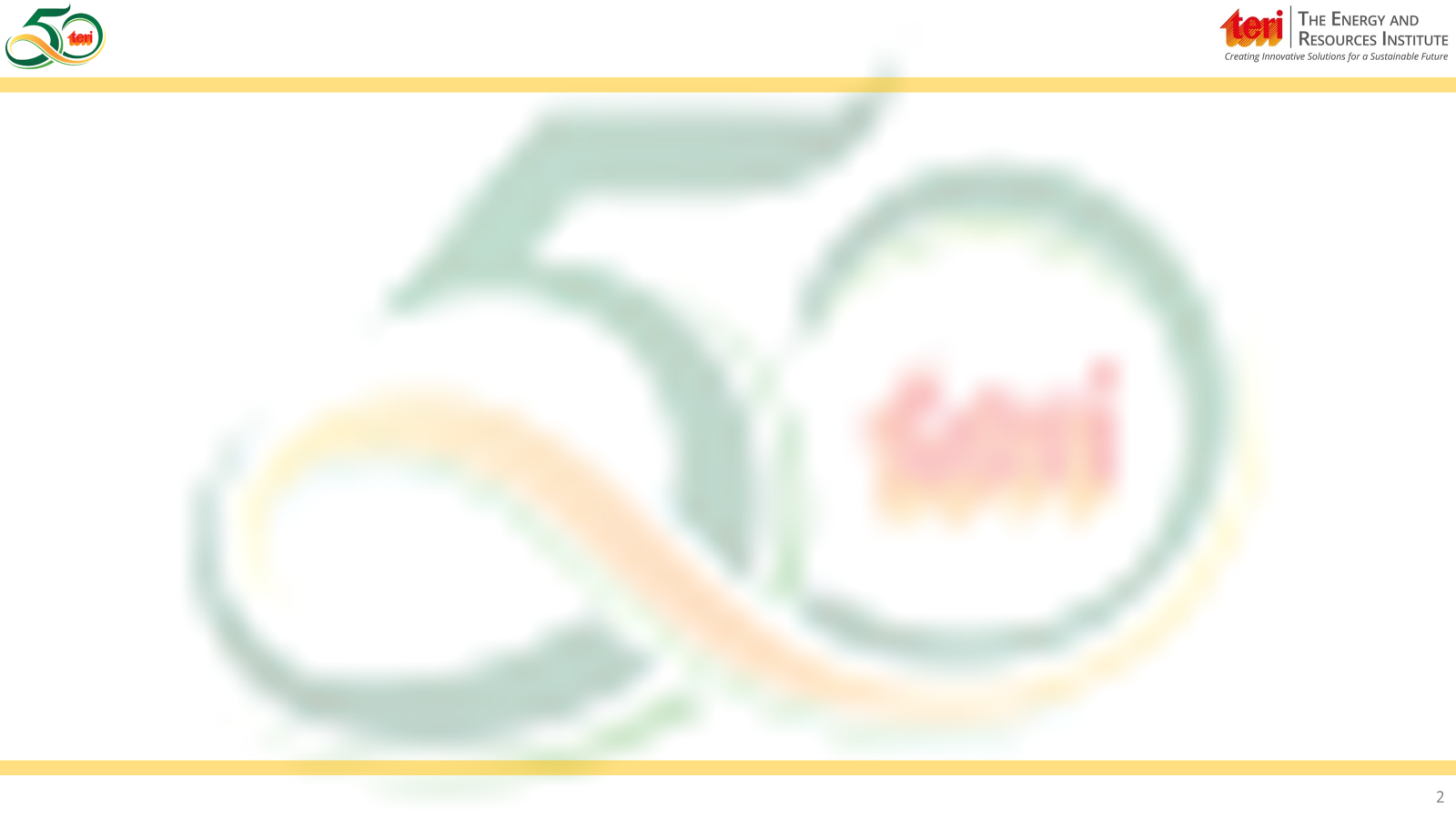 Additional Resources
ArcGIS case Study - 1-Extend Crime Analysis with ArcGIS Spatial Statistics Tools

QGIS User Guide - https://docs.qgis.org/3.40/en/docs/user_manual/index.html 

QGIS Introduction to GIS - https://docs.qgis.org/3.40/en/docs/gentle_gis_introduction/index.html 

ESRI Introduction to GIS - https://www.esri.com/en-us/what-is-gis/overview#:~:text=Geographic%20information%20system(s)%2C,what%20things%20are%20like%20there).
14